Välkommen till KollAs Årskonferens 2015
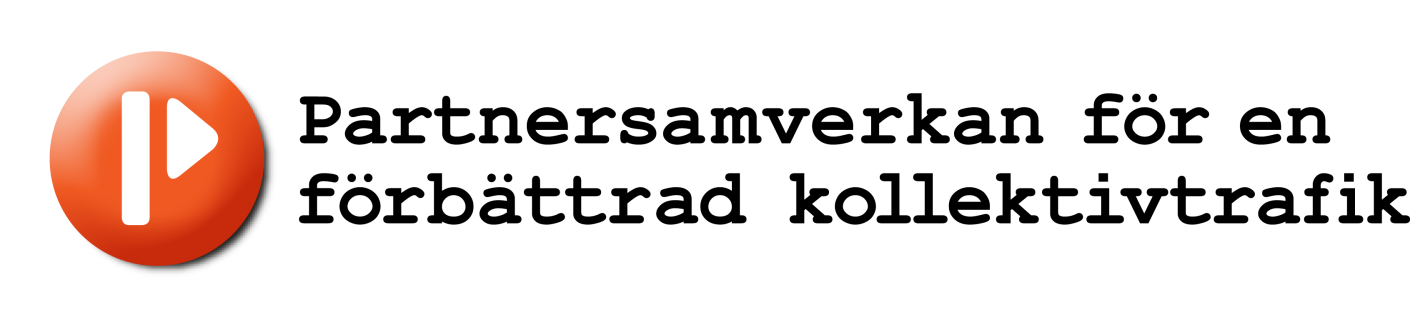 Årskonferensen 26 november 2015 - Program
 
09.30	Kaffe
 
10.00 	Stefan Sedin hälsar välkommen
 
10.10	Dagens program, remiss mm
 
10.20	Avtalsprocesserna för Allmän Kollektivtrafik och Anropsstyrd Trafik, 
		Håkan Bergqvist
 
11.00 	Partnersamverkan Västtrafik och Keolis – Här står vi idag!  Västtrafik
 
11.40 	Avtalens uppbyggnad i olika delar och bilagor, Lars Annerberg
 
12.00 	Lunch
 
13.00	Allmänna Villkor för Allmän Kollektivtrafik och Anropsstyrd Trafik, Prisbilagor 
		samt Trafikbeskrivningar, Håkan Bergqvist
 
14.15	En lyckad trafikupphandling – så gjorde vi. Skånetrafiken
 
14.45 –15.00 Summering och kaffe
Kollektivtrafikens Avtalskommitté
KollA

Permanent kommitté bildad 2013

underställd
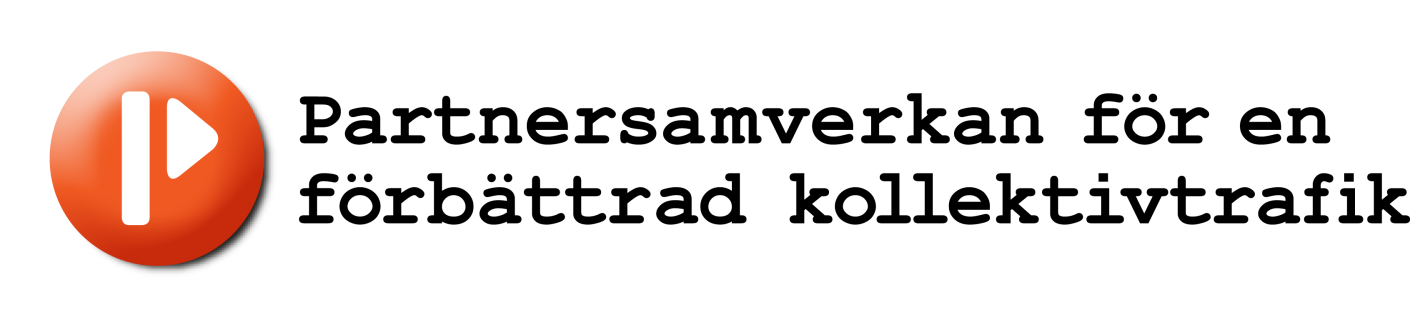 Kollektivtrafikens avtalskommitté
Ordförande: Håkan Bergqvist
SKL: Ordinarie ledamot Magnus Ljung, SKL
	Suppleant Henrik Sollenborn, Kommunalförbundet Sörmlands 	Kollektivtrafikmyndighet, Länstrafiken Sörmland
Svensk Kollektivtrafik: Ordinarie ledamot Johan Wadman, RKM Uppsala län
	Suppleant Matti Lahtinen, Västtrafik AB 
Svenska Taxiförbundet: Ordinarie ledamot Anders Berge
	Suppleant Ejert Seijboldt  
Branschföreningen Tågoperatörerna: Ordinarie ledamot Caroline Åstrand 
	(Dan Olofsson), SJ 
	Suppleant Mattias Bamberger, Transdev
Sveriges Bussföretag: Ordinarie ledamot Henrik Birath, Nobina
	Suppleant Lars Annerberg, Sveriges Bussföretag  
Trafikverket: Adjungerad ledamot Johan Holmér
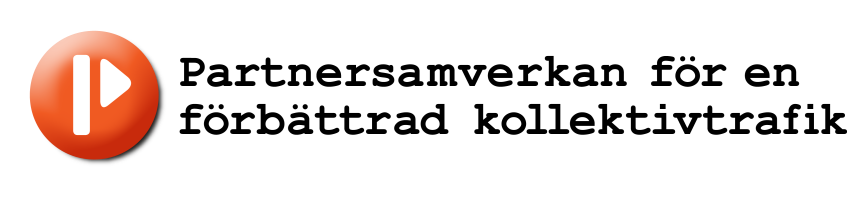 KollA:s uppdrag
Kommitténs uppdrag är att förvalta, revidera och framförallt sprida kunskap om den inom Partnersamverkan för en förbättrad kollektivtrafik framtagna avtalsprocessen för upphandlad kollektivtrafik
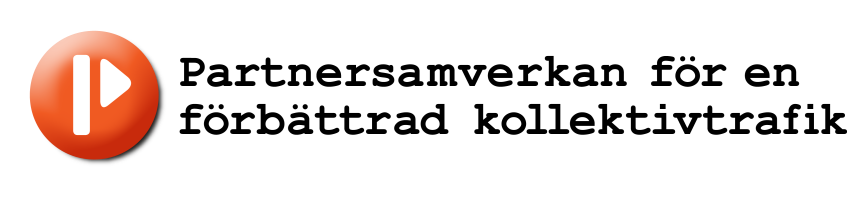 Mål
Avtal, som driver mot målet att fördubbla resandet och marknadsandelen 
Ett reducerat antal överklaganden 
Avtal, som gör det möjligt att få mer trafik pengarna 
Utveckla den gemensamma affären mellan beställare och trafikföretag samt 
Förenkla avtalsarbetet
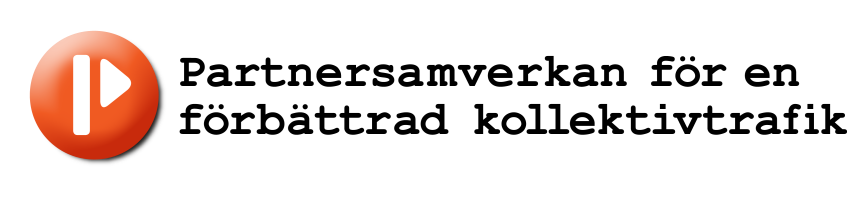 Tider
Första versionen av Avtalsprocessen med avtalsmallar år 2010
Omtag bl a beroende på ny kollektivtrafiklag,
    klar år 2013
KollA år 2013
Översyn år 2015
Remiss nov – jan
Ny version feb 2016
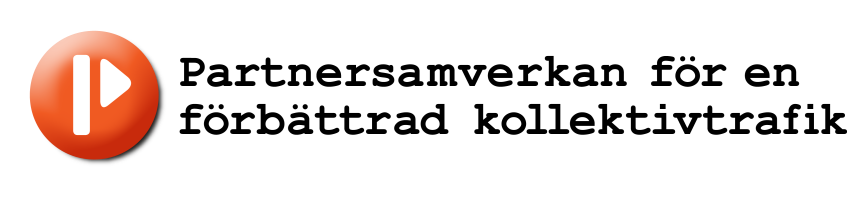 Översynsarbete – Organisation
Sammankallande: Håkan Bergqvist
Deltagare:  
Martin Pagrotsky, Nobina, sekreterare 
Karin Isberg, SLL 
Ewa Rosén, Skånetrafiken 
Ann Strandberg, Västtrafik 
Johan Wadman, RKM Uppsala Län 
Tommy Laestander, Länstrafiken i Västerbotten AB 
Henrik Sollenborn, RKM Sörmland 
Magnus Ljung, SKL 
Christer Pettersson, Buss i Väst 
Mattias Åkerlund, Keolis 
Lars Annerberg, Bussföretagen 
Henrik Birath, Nobina
Anders Berge, Svenska Taxiförbundet
Suppleant Ejert Seijboldt, Svenska Taxiförbundet
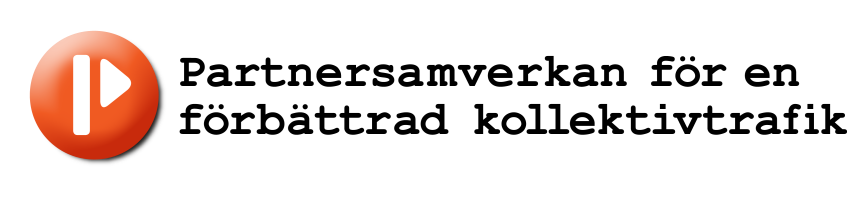 Arbetet under 2016
Regionala träffar
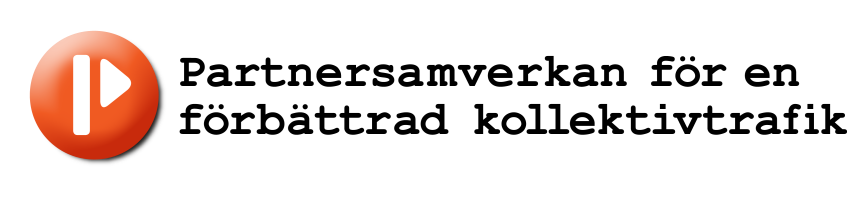 www.svenskkollektivtrafik.se/partnersamverkan/Avtalsprocessen/
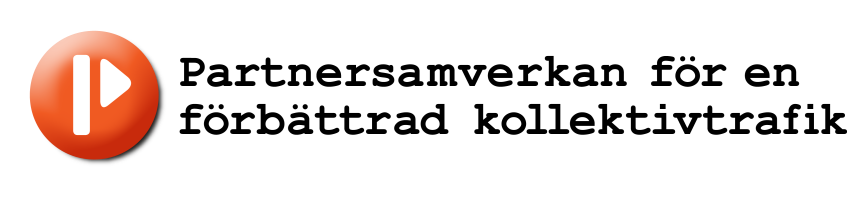 Avtalsprocesserna
Avtalstyper
tjänstekoncessionsavtal, 
resandeincitamentsavtal,
produktionsavtal 
avtal för anropsstyrd trafik 

samverkansavtal
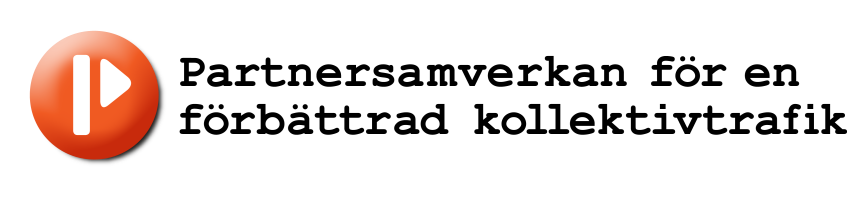 Handlingar i ett trafikavtal
• Avtal: H1 eller H2• Allmänna villkor: H3, H4 eller H5• Trafikbeskrivning: 
   H6, H7, H8, H9, H10, H11 eller H12• Prisbilaga: 
    H13, H14, H15, H16, H17, H18 eller H19• Samverkansavtal: H20
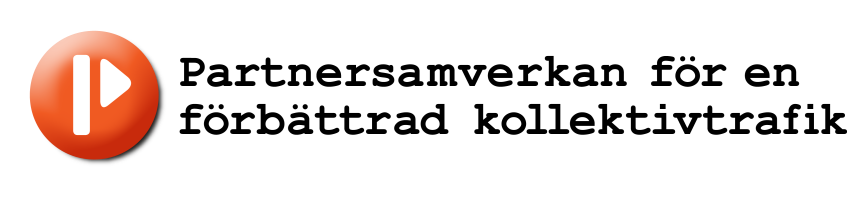